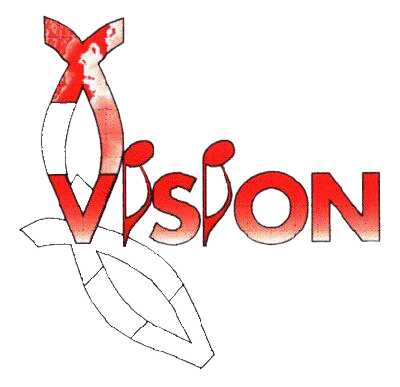 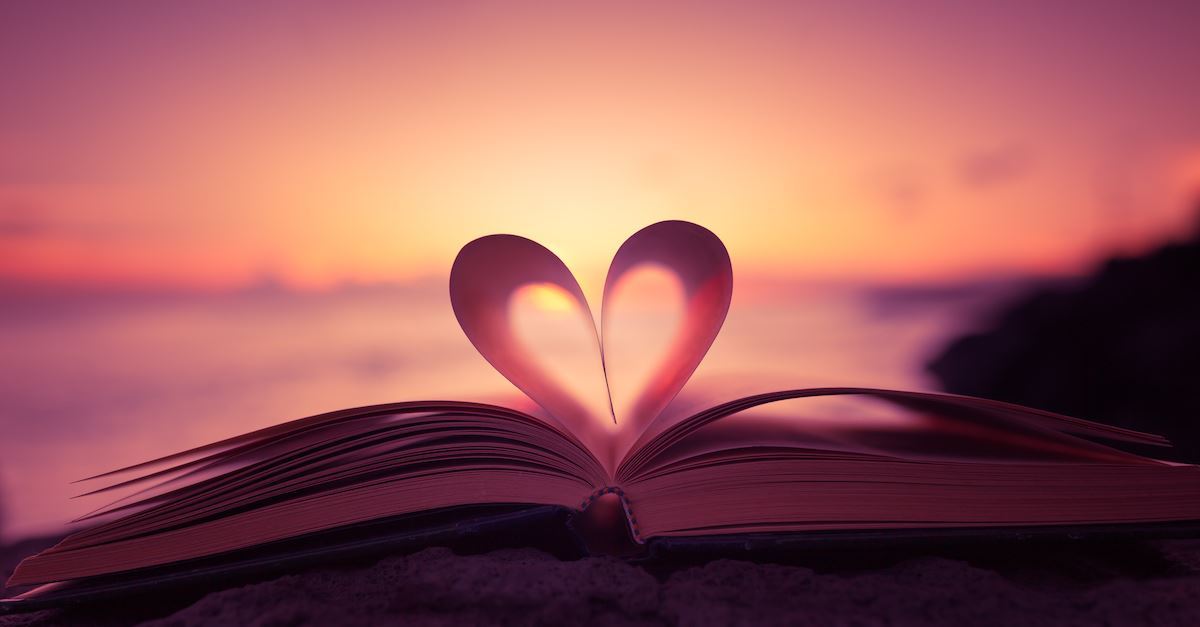 Higher Love
Think about it, 
  there must be higher love
  Down in the heart or 
  hidden in the stars above
  Without it, life is wasted time
  Look inside your heart, I’ll look inside
  mine
Denk er eens over na, ergens is een hogere liefde. Zonder dat is het leven verspilde tijd. Kijk jij in jouw hart, dan kijk ik in de mijne.
Things look so bad everywhere
  In this whole world, what is fair?
  We walk blind and we try to see
  Falling behind in what could be
Overal is het slecht, wat is er eerlijk in deze wereld? We zijn blind om te zien wat zou kunnen zijn.
Bring me Your higher love
  Bring me Your higher love
  Bring me Your higher love
  Where’s that higher love 
  I keep thinking of?
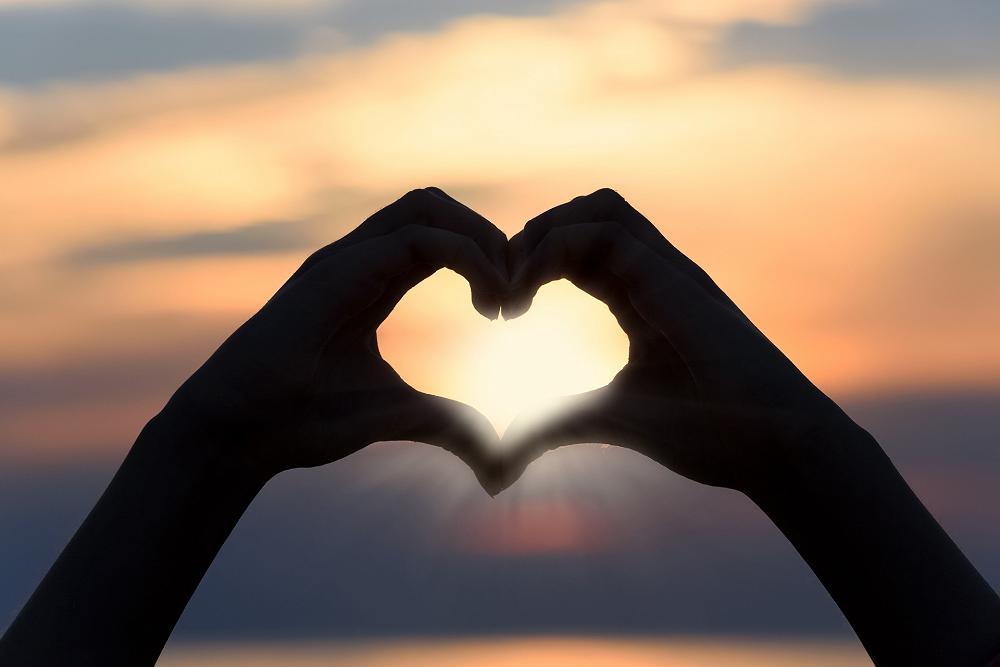 Breng me Uw liefde
Waar is die liefde waar ik steeds aan denk?
World’s are turning 
  and we’re just hanging on
  Facing our fear 
  and standing out there alone
De wereld verandert, maar wij blijven gewoon hangen in het oude.
Onze angst onder ogen zien en stil blijven staan.
A yearning and it’s real to me
  There must be someone 
  who is feeling for me
Een verlangen, ik voel het echt
Er moet iemand zijn die voor mij voelt.
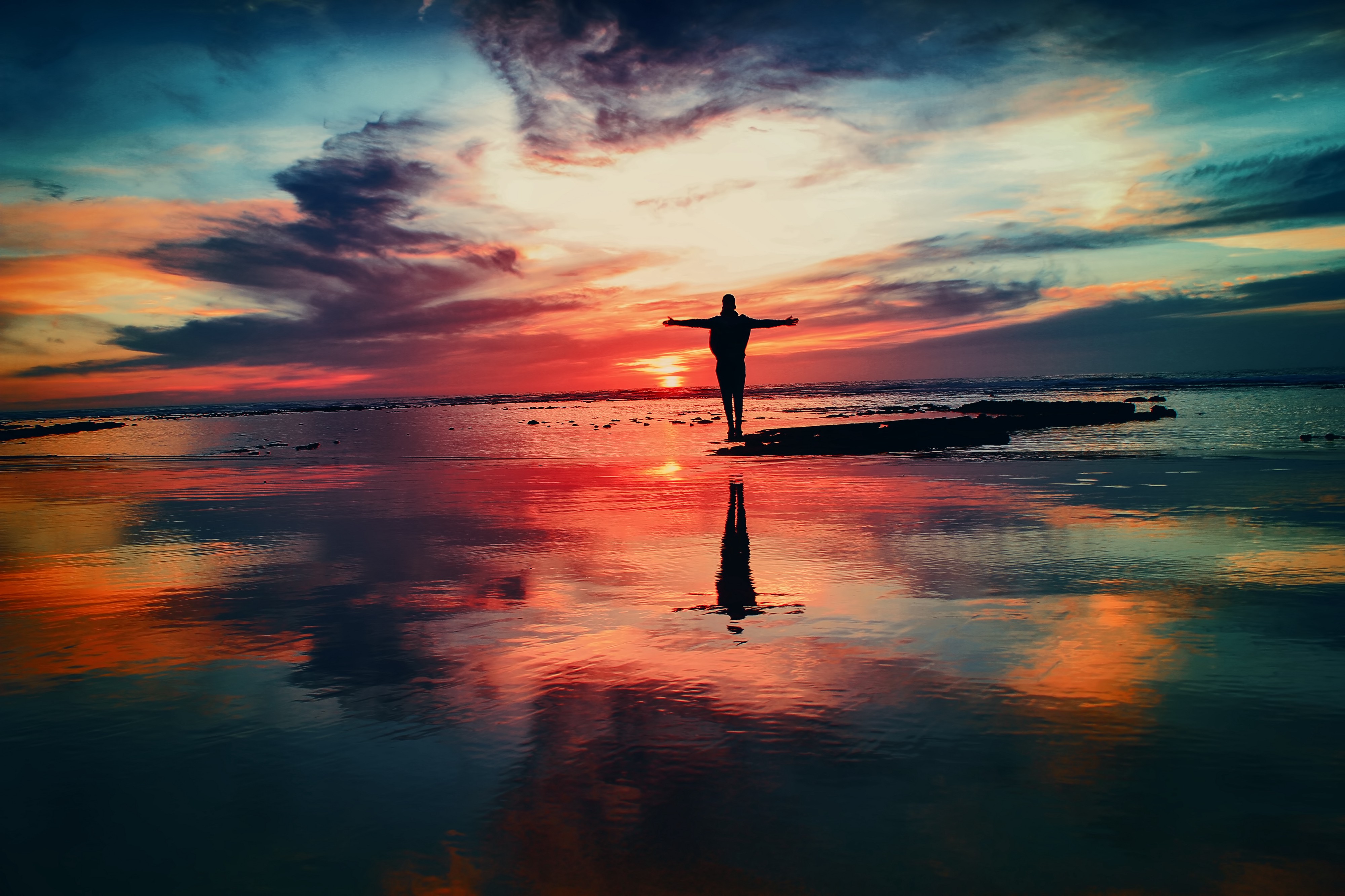 I could light the night up 
  with my soul on fire
  I could make the sunshine
  from pure desire
  Let me feel that love come over me
  Let me feel how strong it could be
Ik zou de nacht kunnen verlichten en de zon laten schijnen.
Laat me Uw liefde voelen, laat me voelen hoe sterk het is.
Bring me Your higher love
  Bring me Your higher love
  Bring me Your higher love
  I could rise above on a higher love
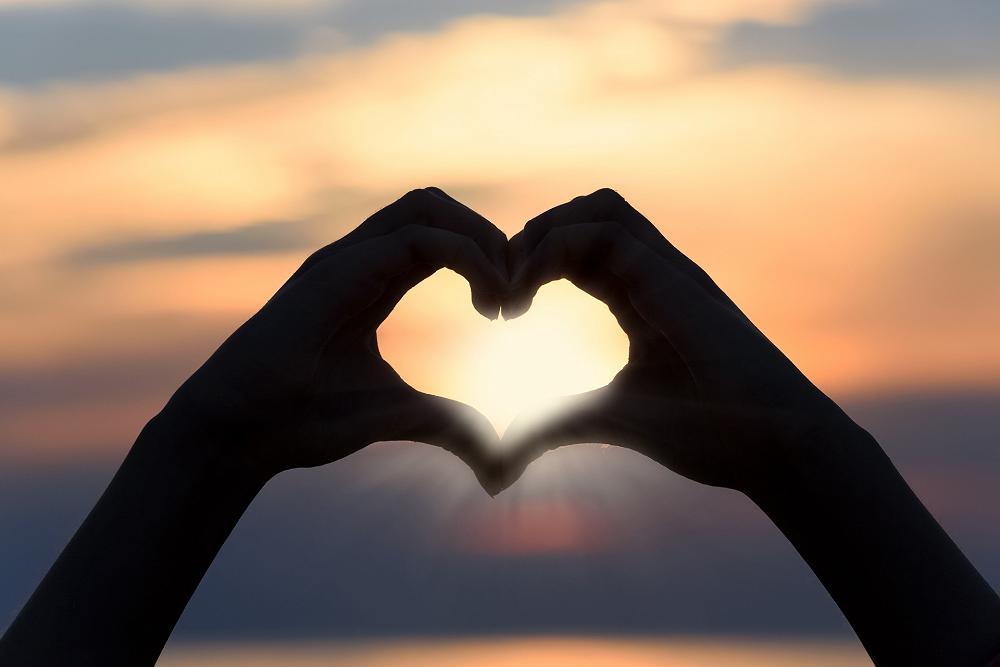 Breng me Uw liefde
Deze zal mij sterker maken
I will wait for it
  I’m not too late for it
  Until then, I’ll sing my song
  To cheer the night along
  Bring it
Ik zal erop wachten. Tot die tijd zal ik mijn lied zingen en de nacht toejuichen.
Bring me Your higher love…
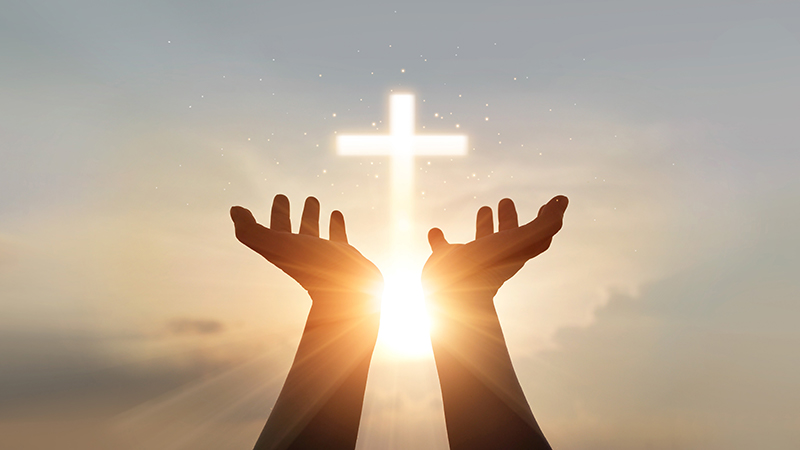 *